GESTIÓN DIGITAL Y BIOMETRÍAJuan Salas IllanesJorge Gutiérrez Morales
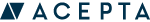 O P E R A R
e f i c i e n c i a
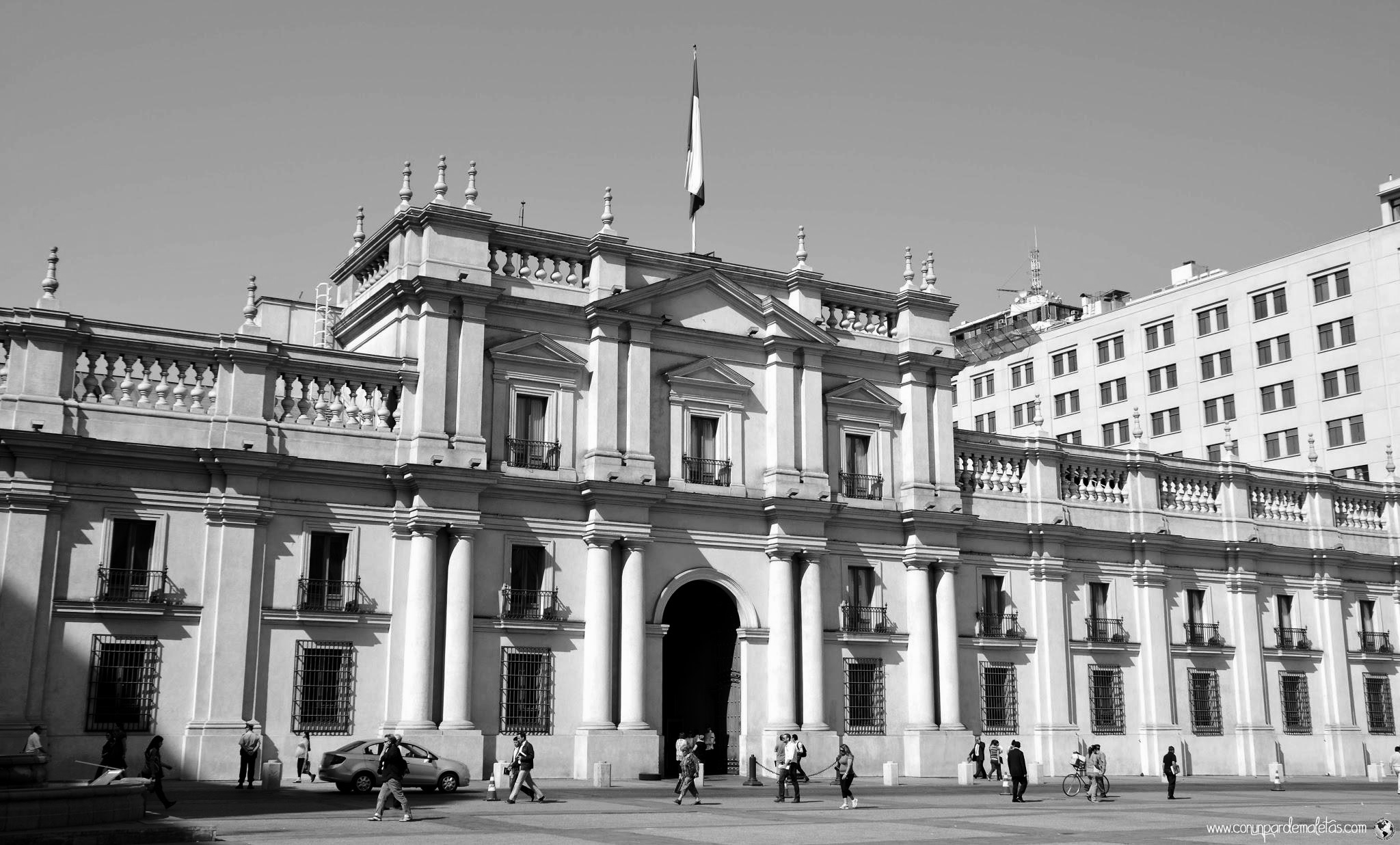 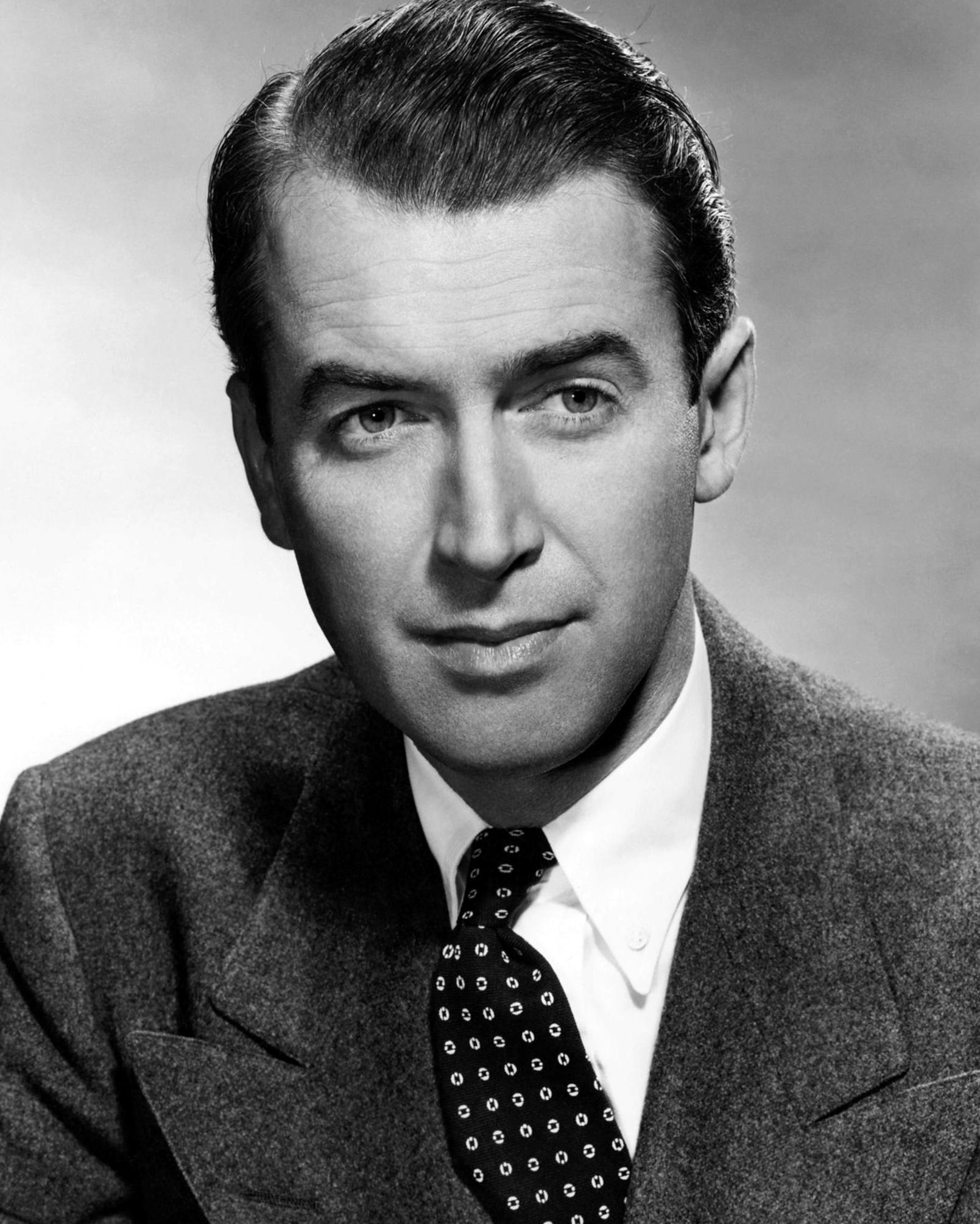 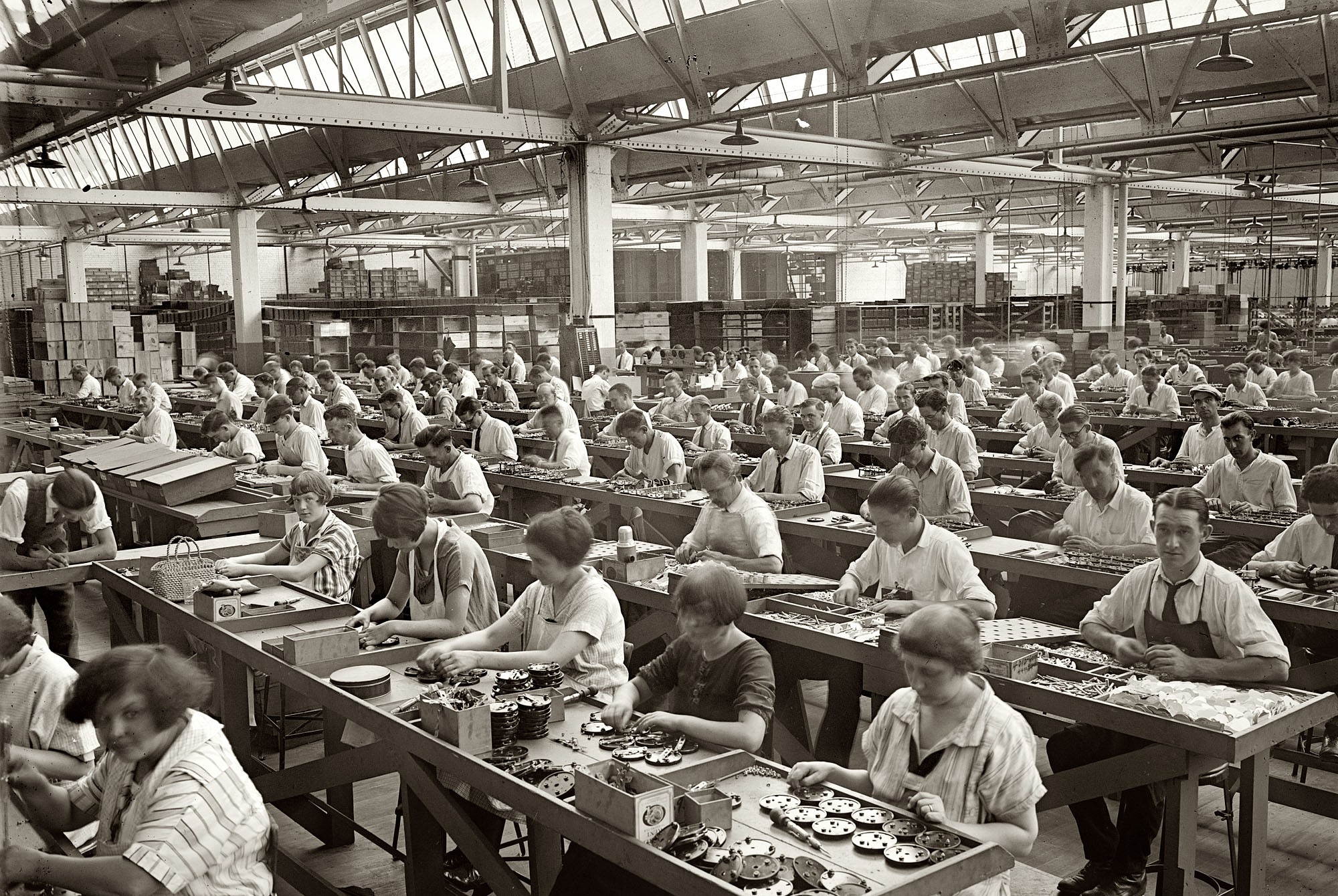 G O B I E R N O
E M P R E S A S
P E R S O N A S
p o t e n c i a l
C R E C E R
DIGITALIZAR
OPERACIONES
INTEGRAR
SISTEMAS
AUTOMATIZAR
TAREAS
INTELIGENCIA
ARTIFICIAL
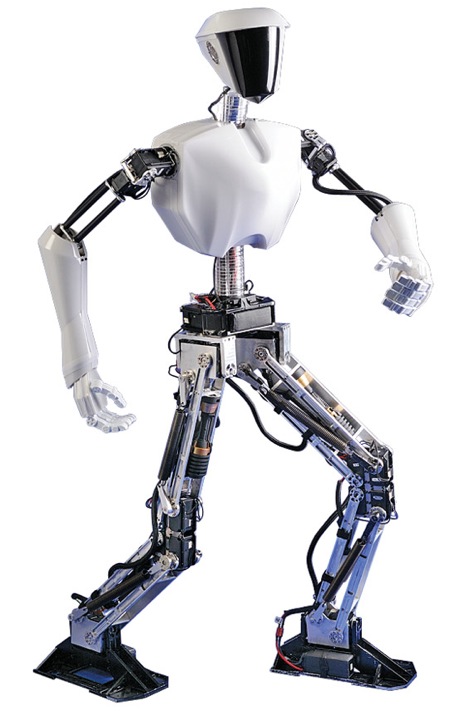 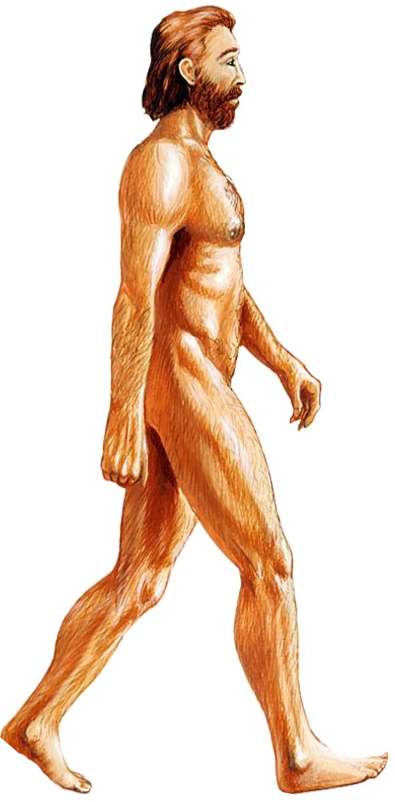 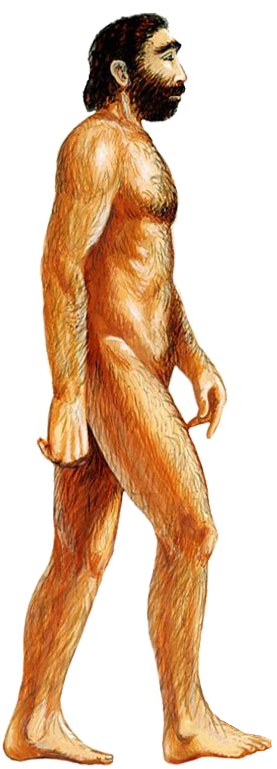 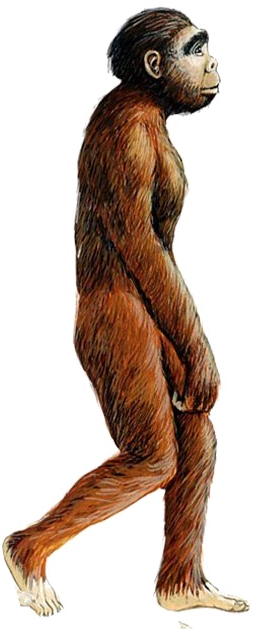 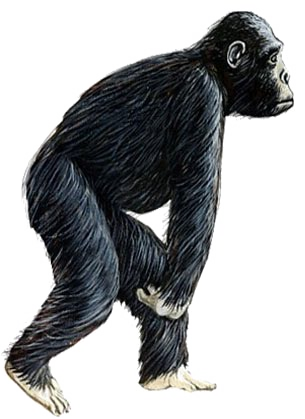 DIGITALIZAR
OPERACIONES
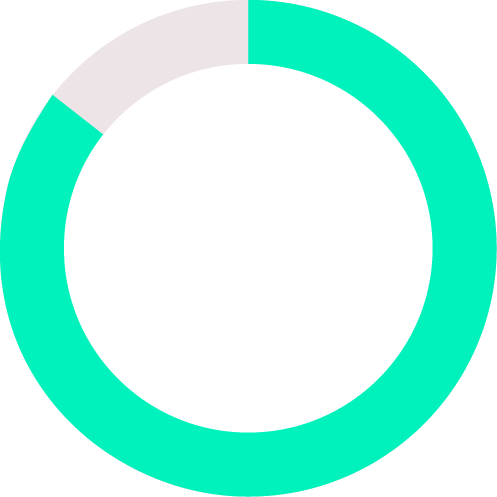 85%
Documentos sin utilizar
Gestión de documentos
impresos
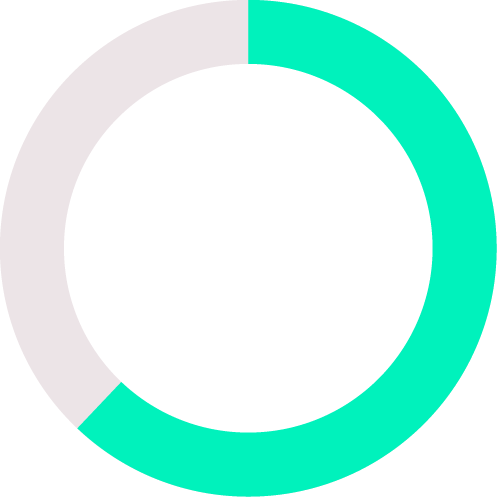 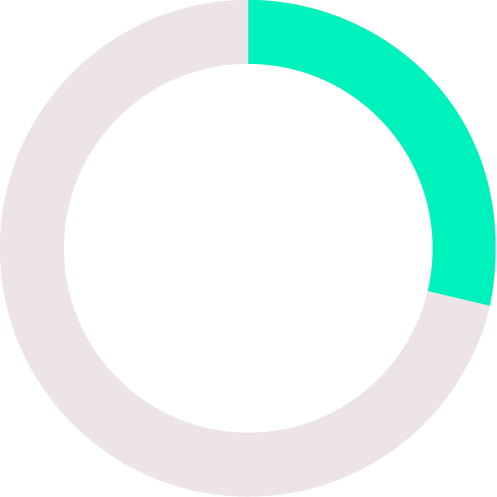 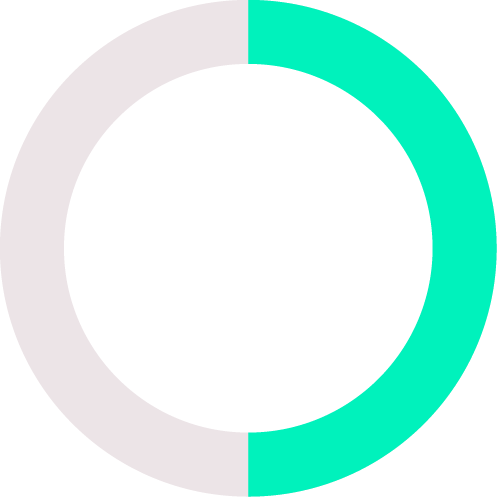 30%
58%
50%
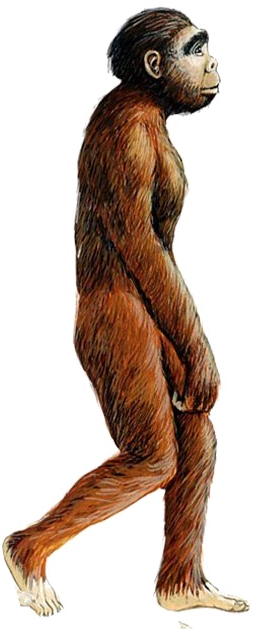 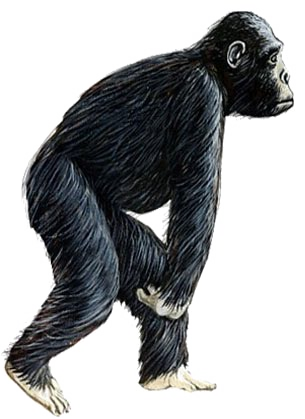 Inversión de Tiempo en búsqueda
Documentos Duplicados
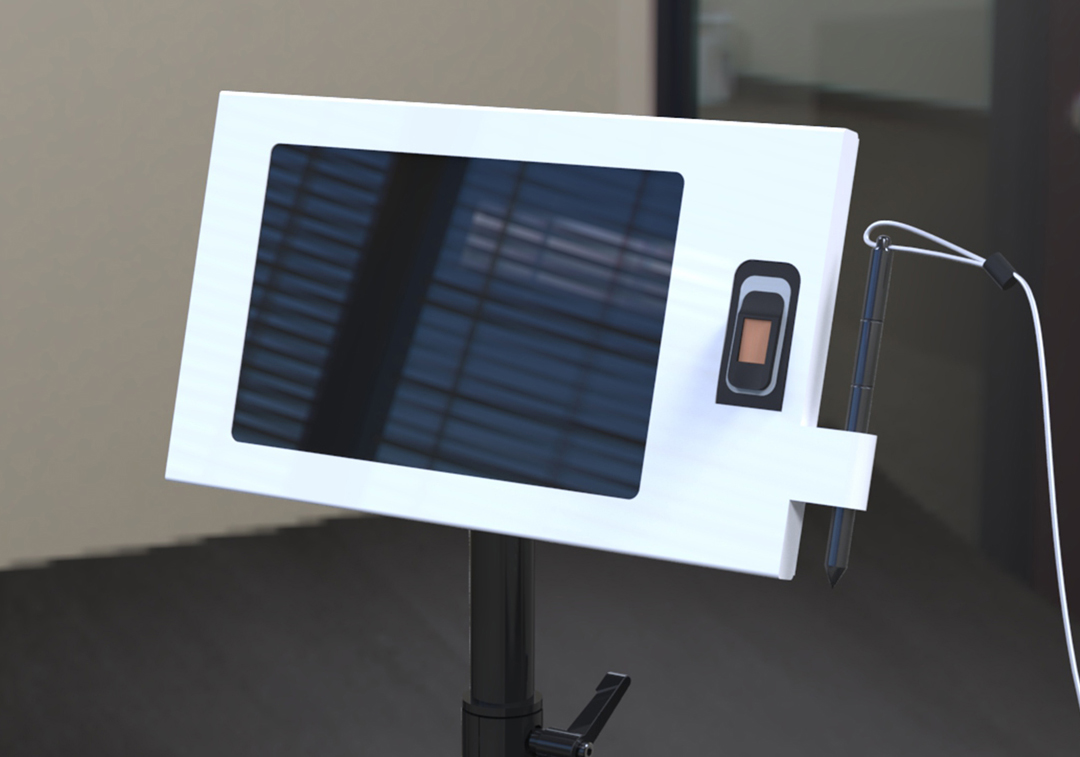 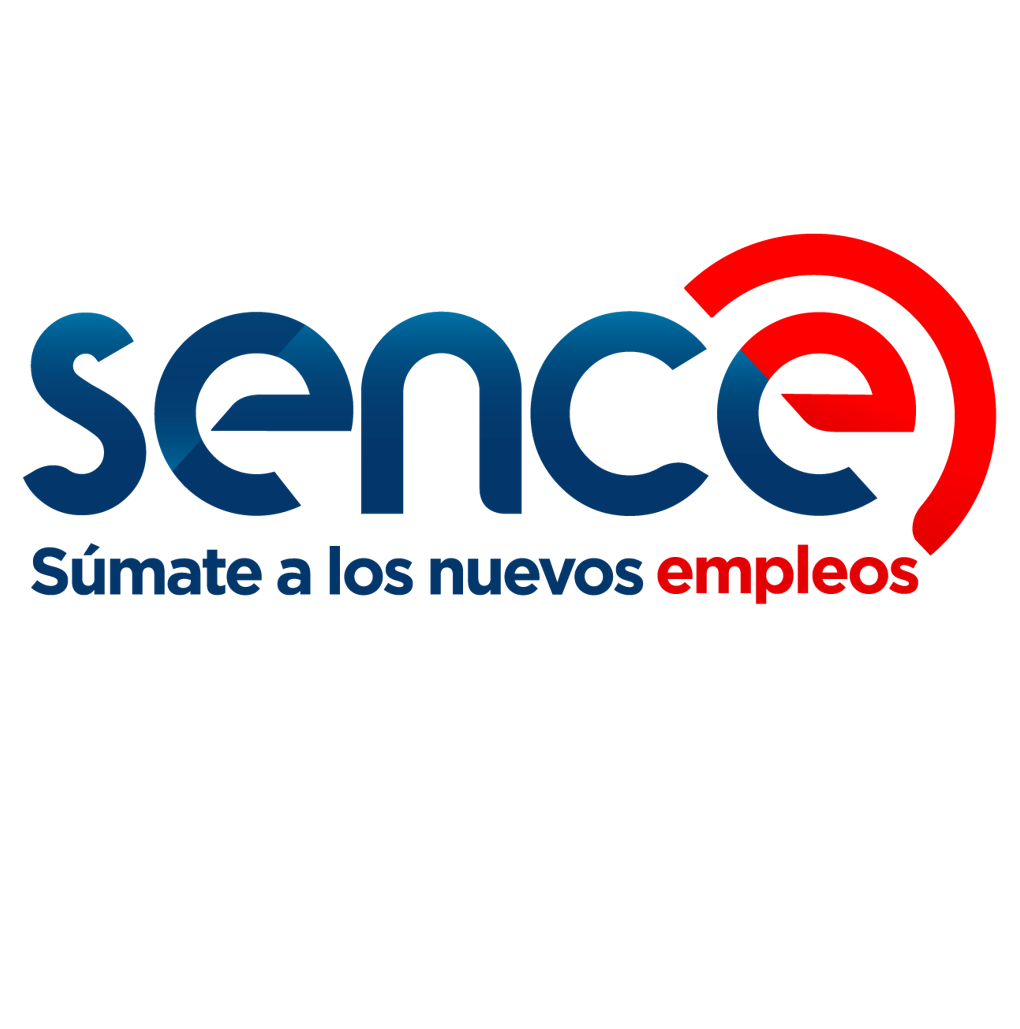 . 554K alumnos entre 2016 y 2018 sólo en región metropolitana

. Cero Papel
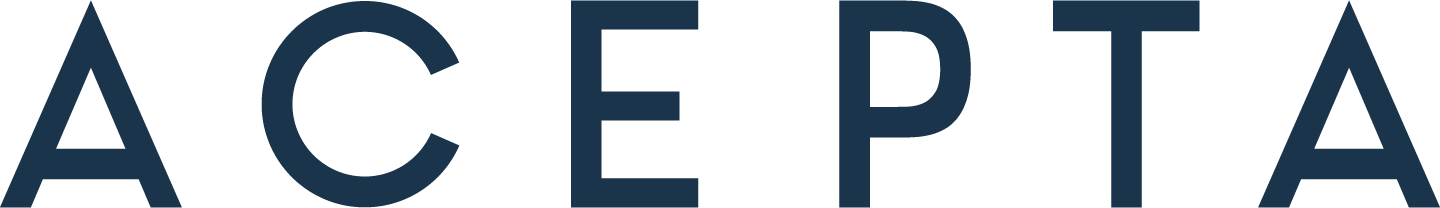 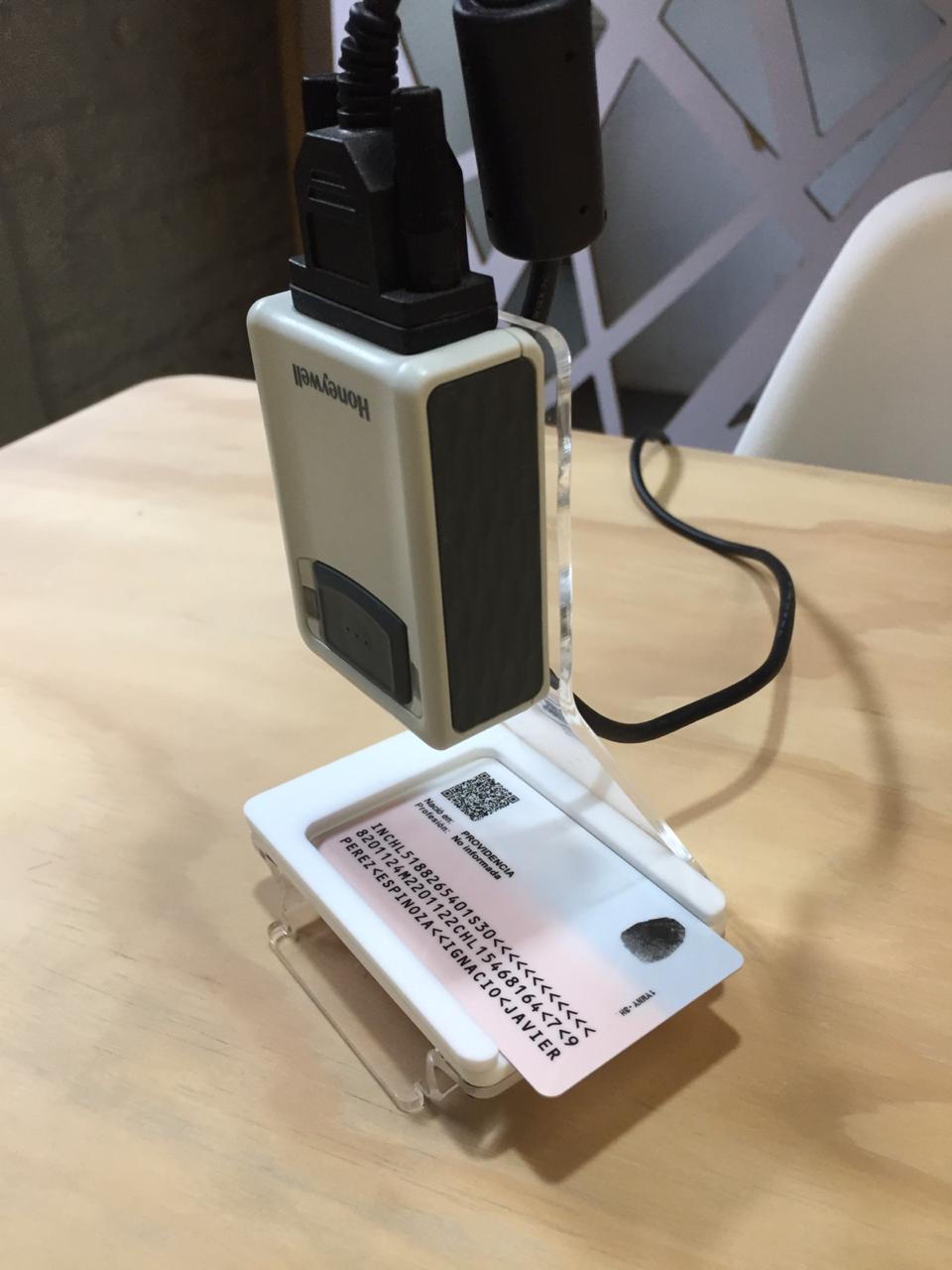 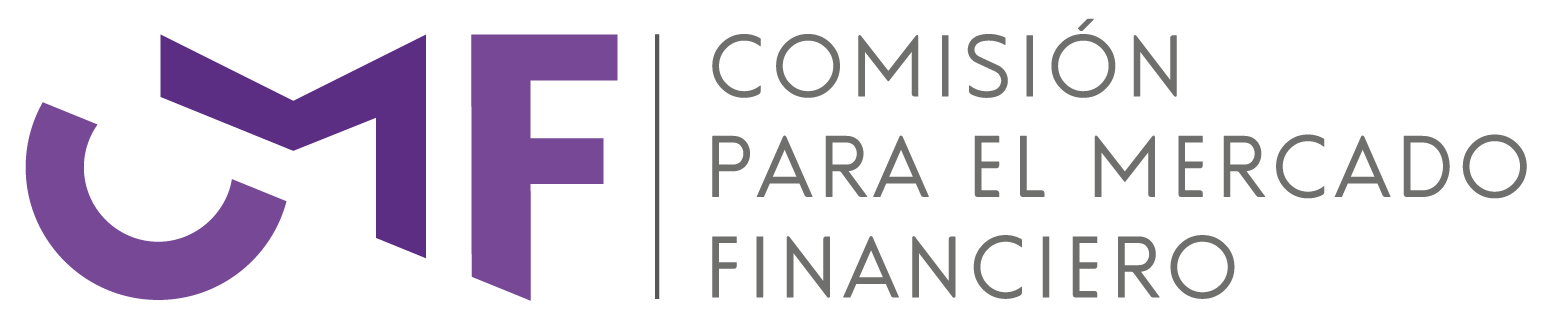 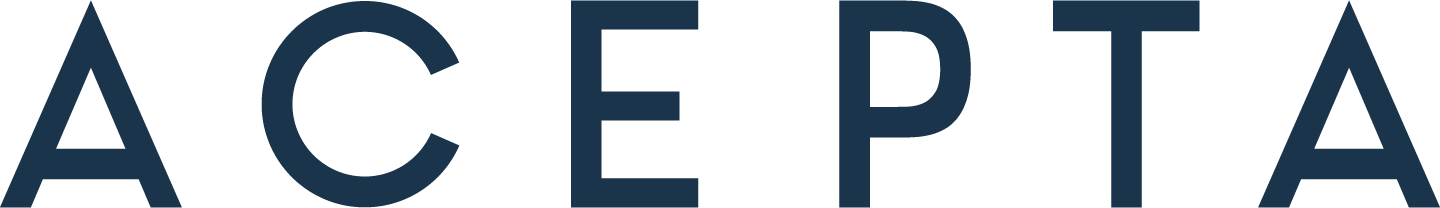 . 80 ciudadanos por hora en cada punto

. Cero Papel
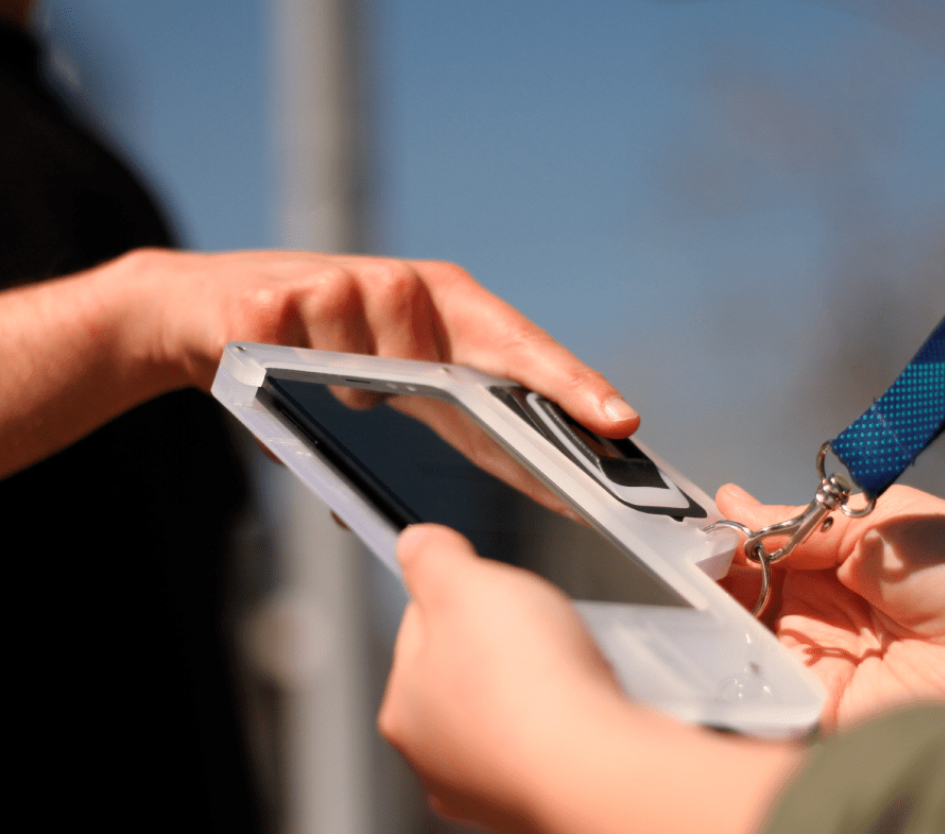 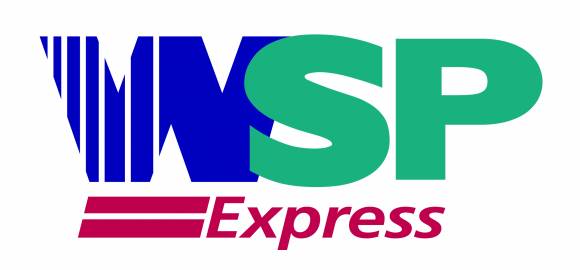 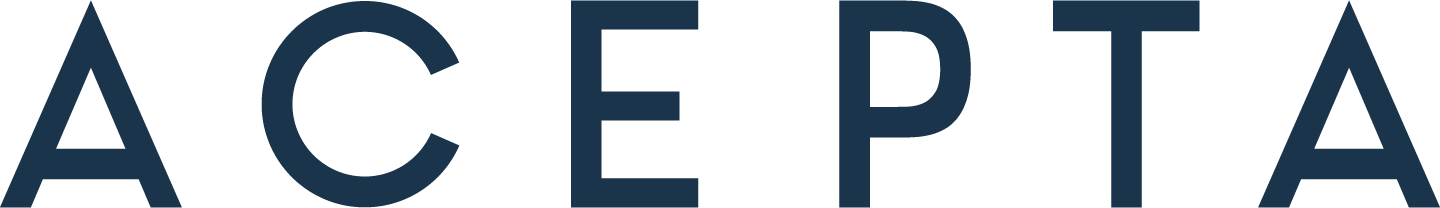 . 3K Puntos

. Cero Papel

. Guía de despacho electrónica
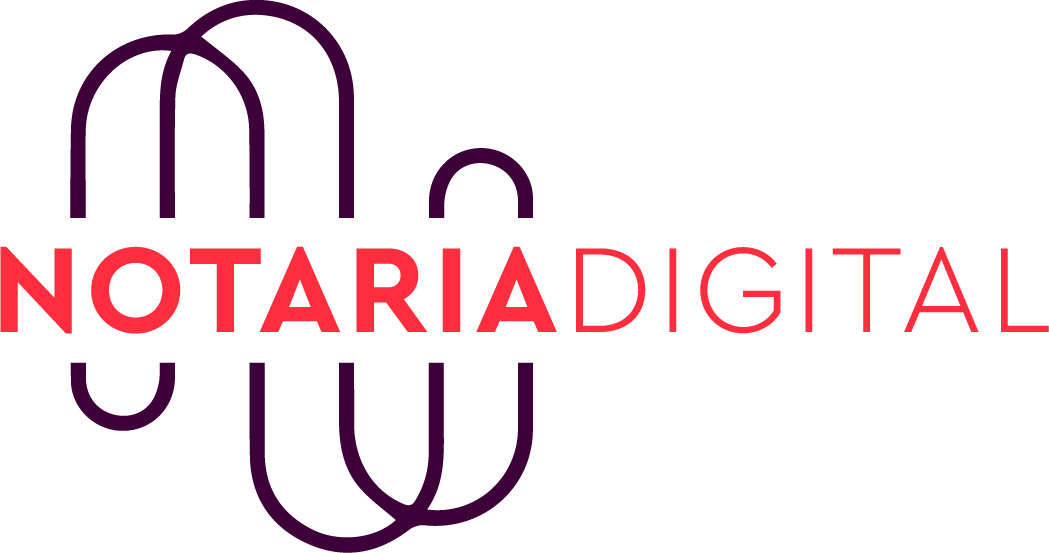 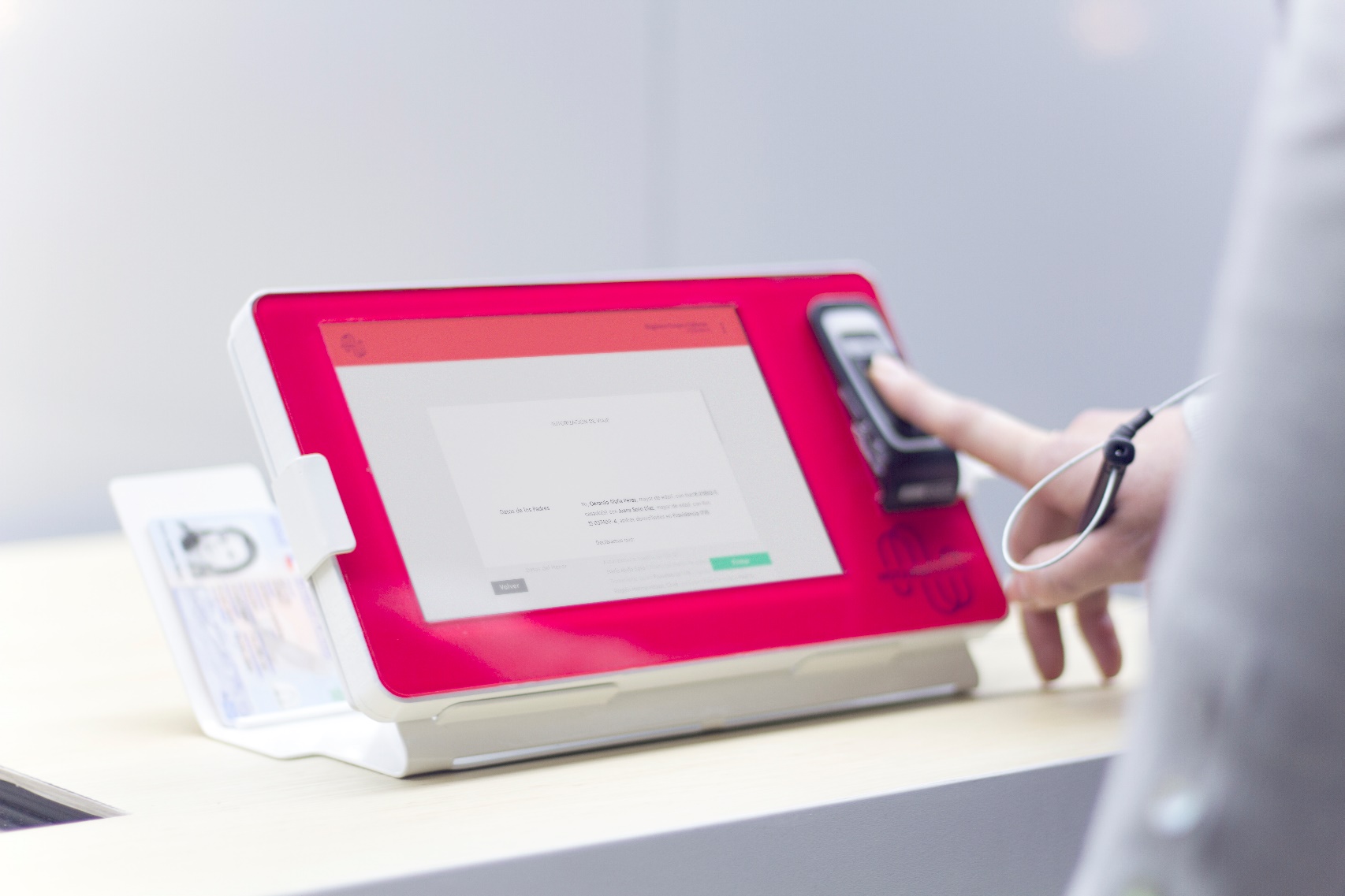 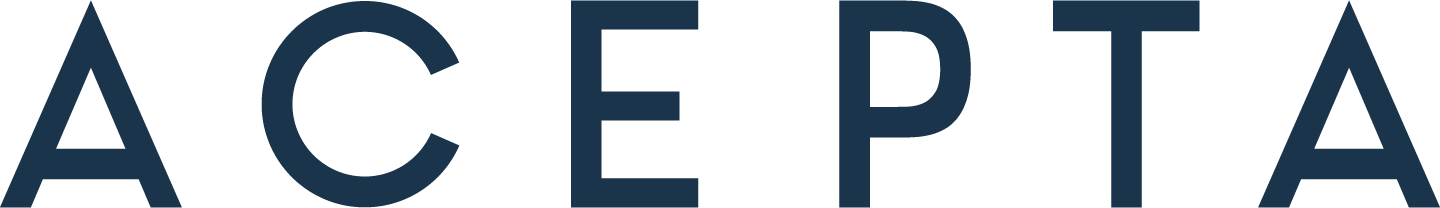 . Check in

. Cero Papel

. Digital ante notario
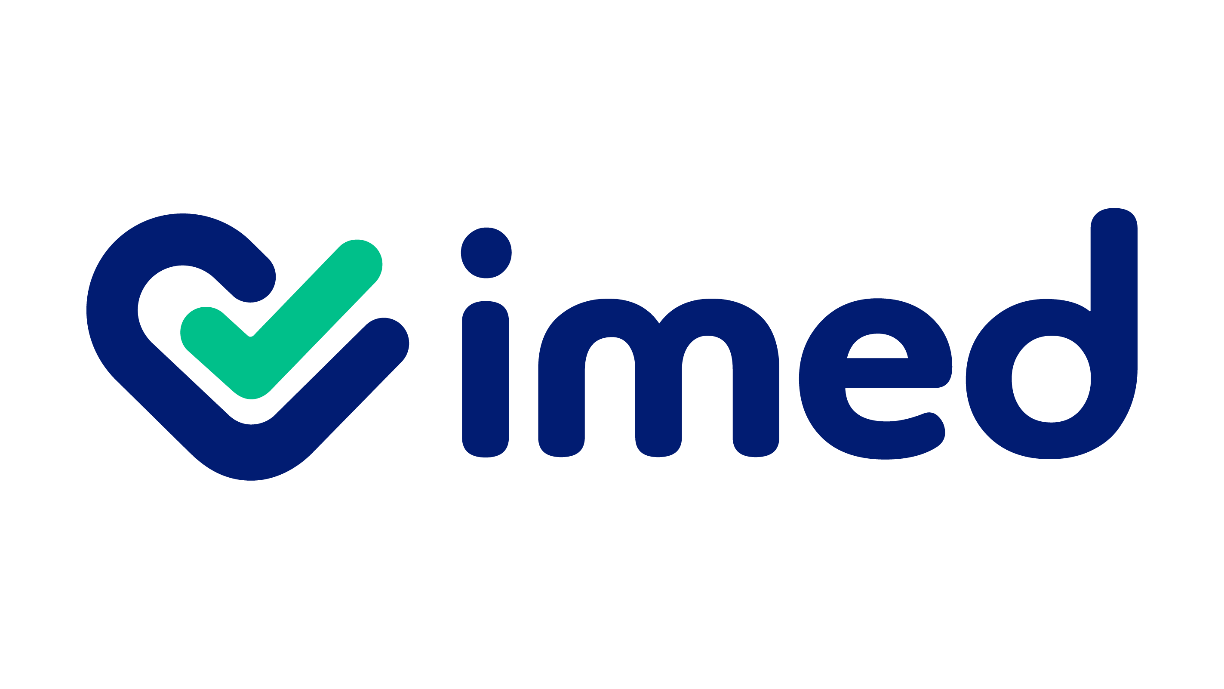 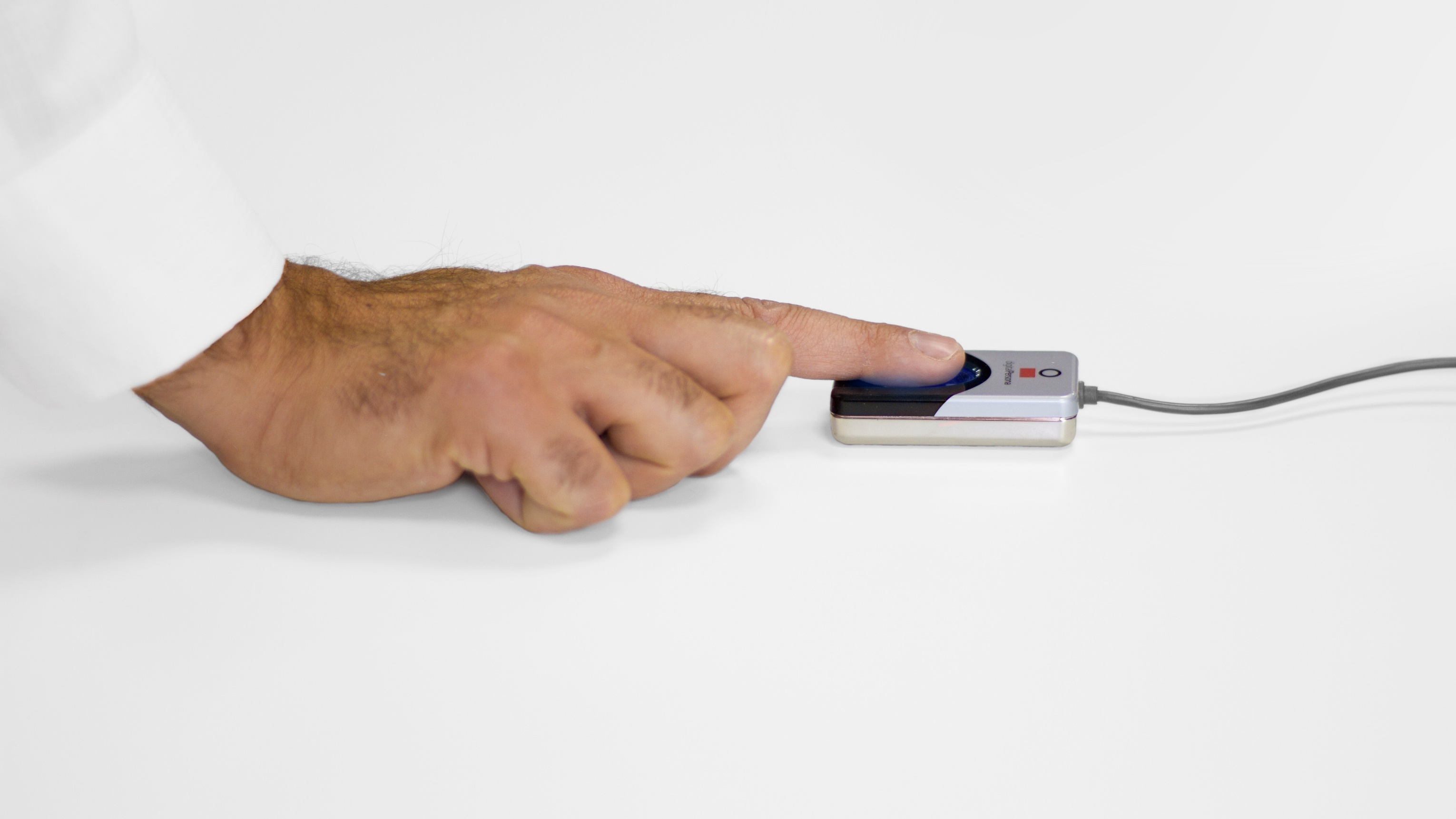 .40K puntos

. Bonos de atención, licencias

. Cambio total en la salud
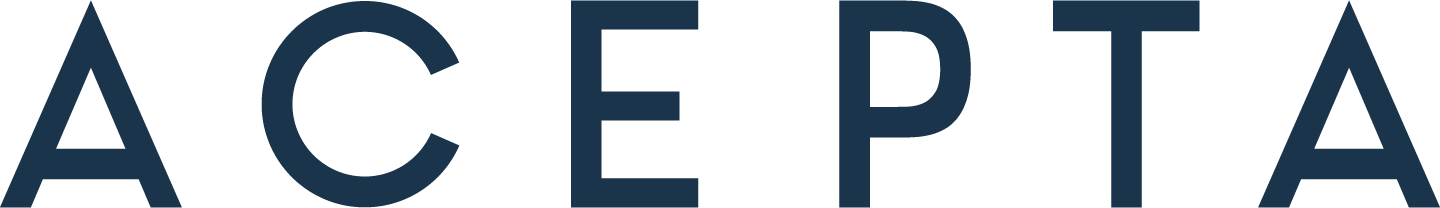 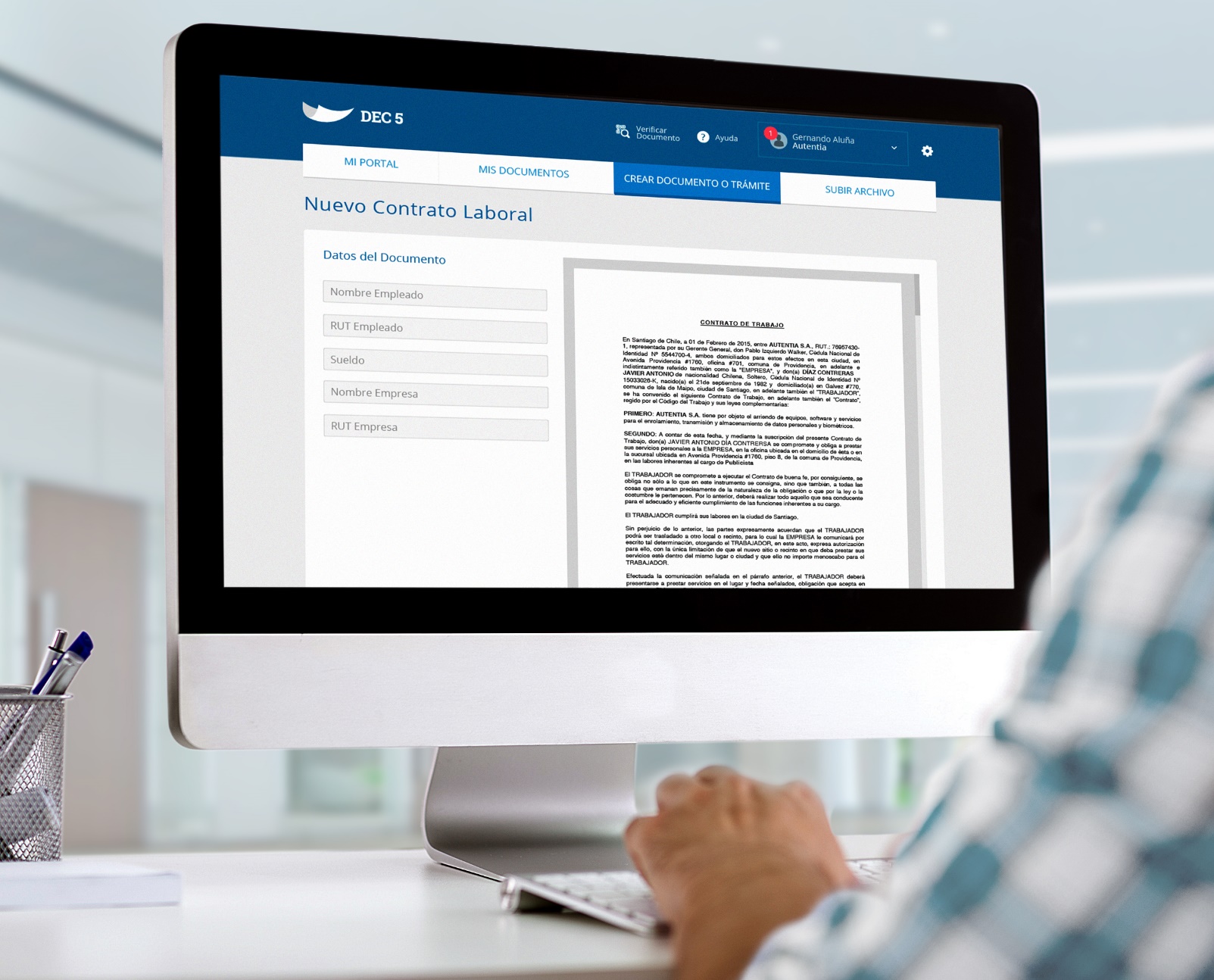 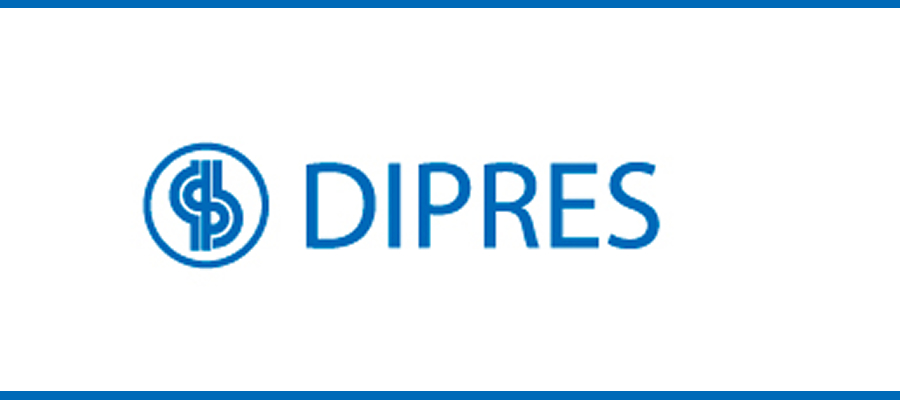 . Mecado público

. Transparencia

. Agilidad
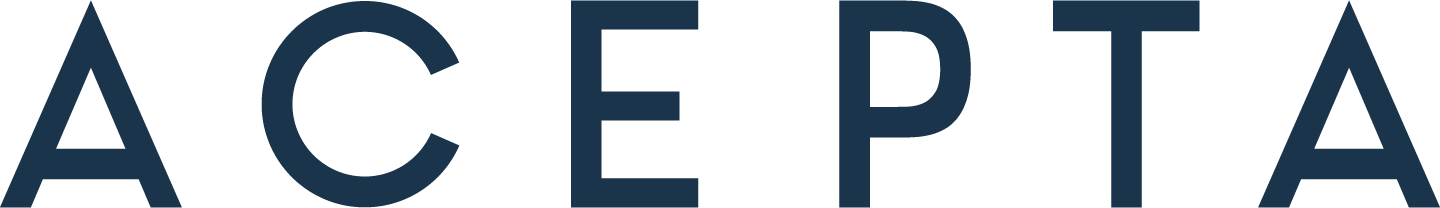 G R A C I A S !